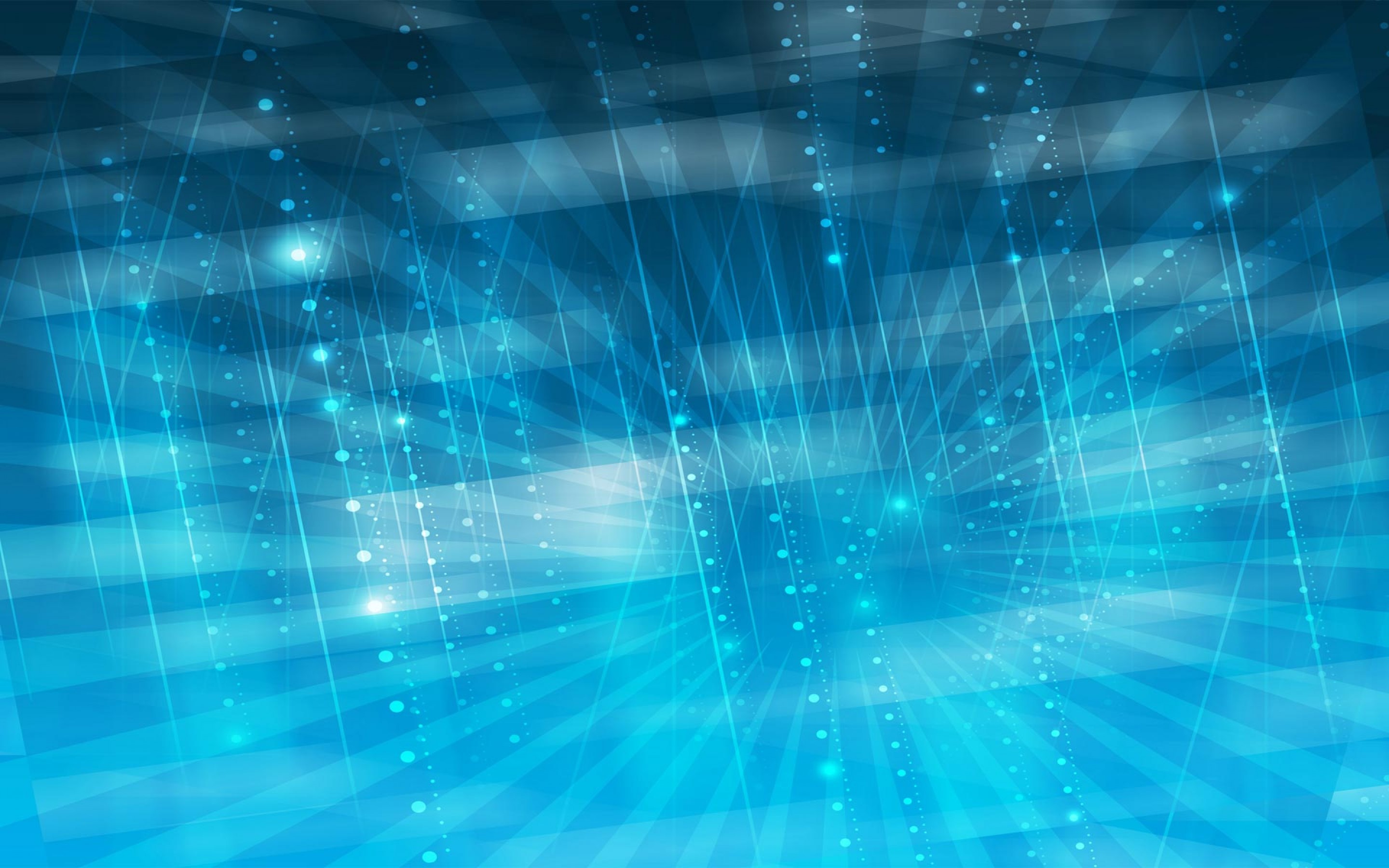 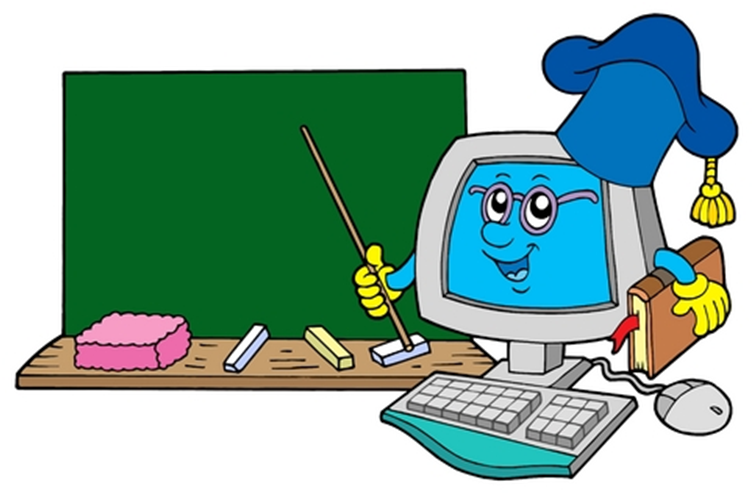 Давайте 
знакомиться!
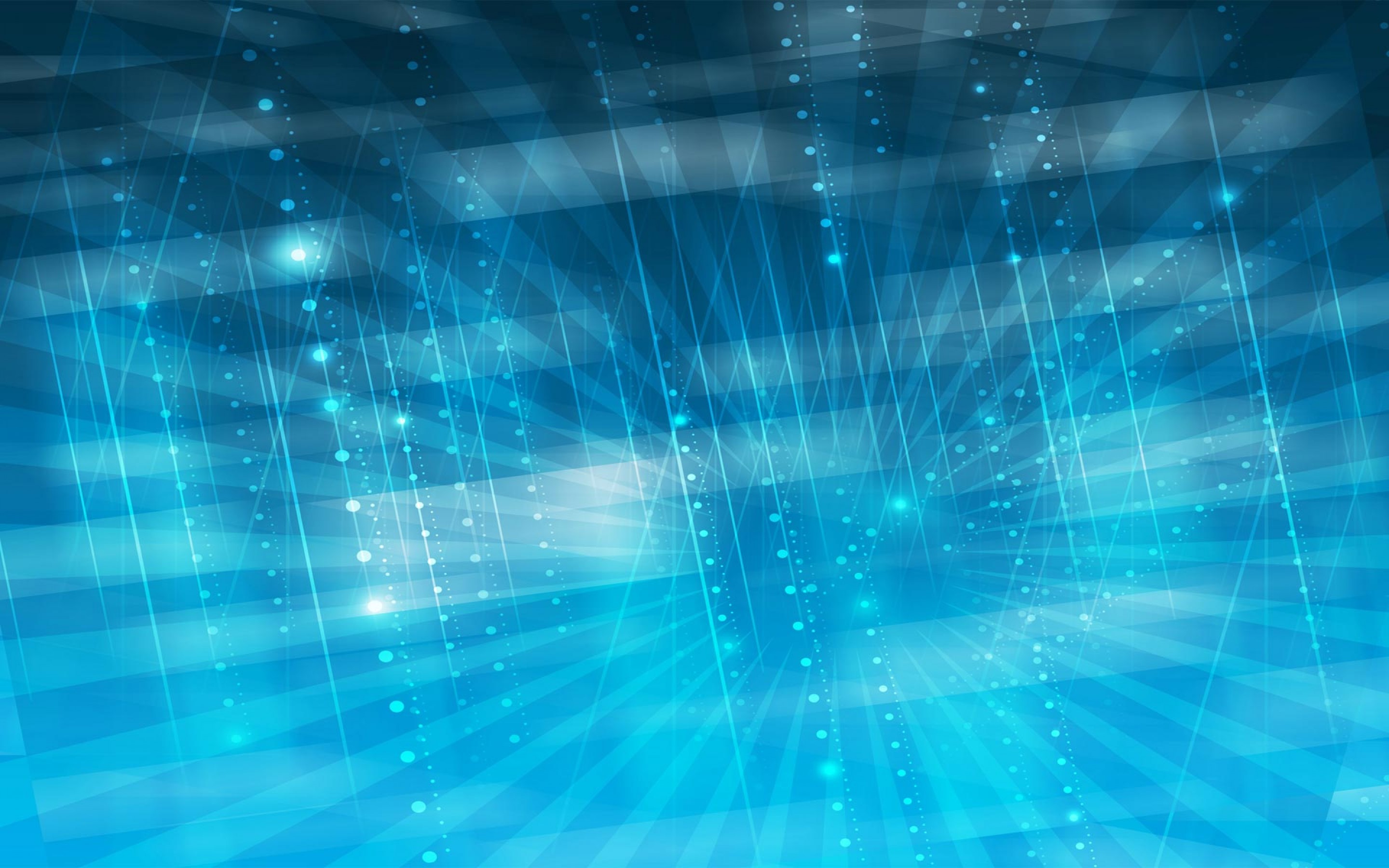 друзья
игры
вирусы
ИНТЕРНЕТ
книги
фильмы
компьютер
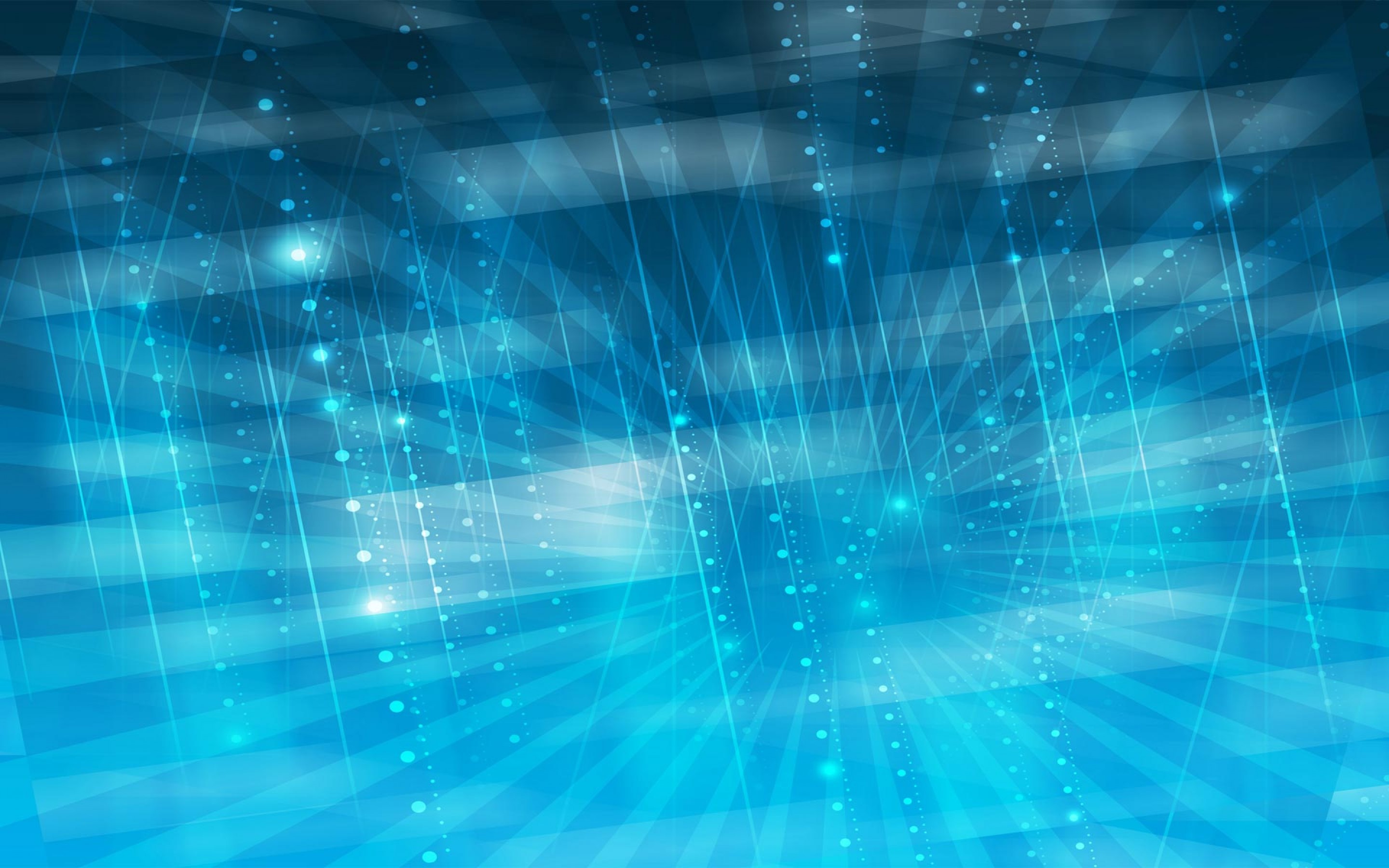 Интернет-
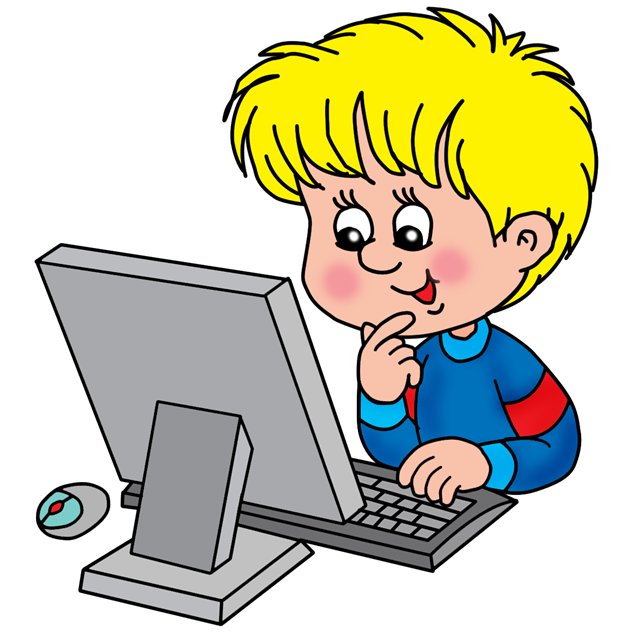 друг, помощник 
или
враг?
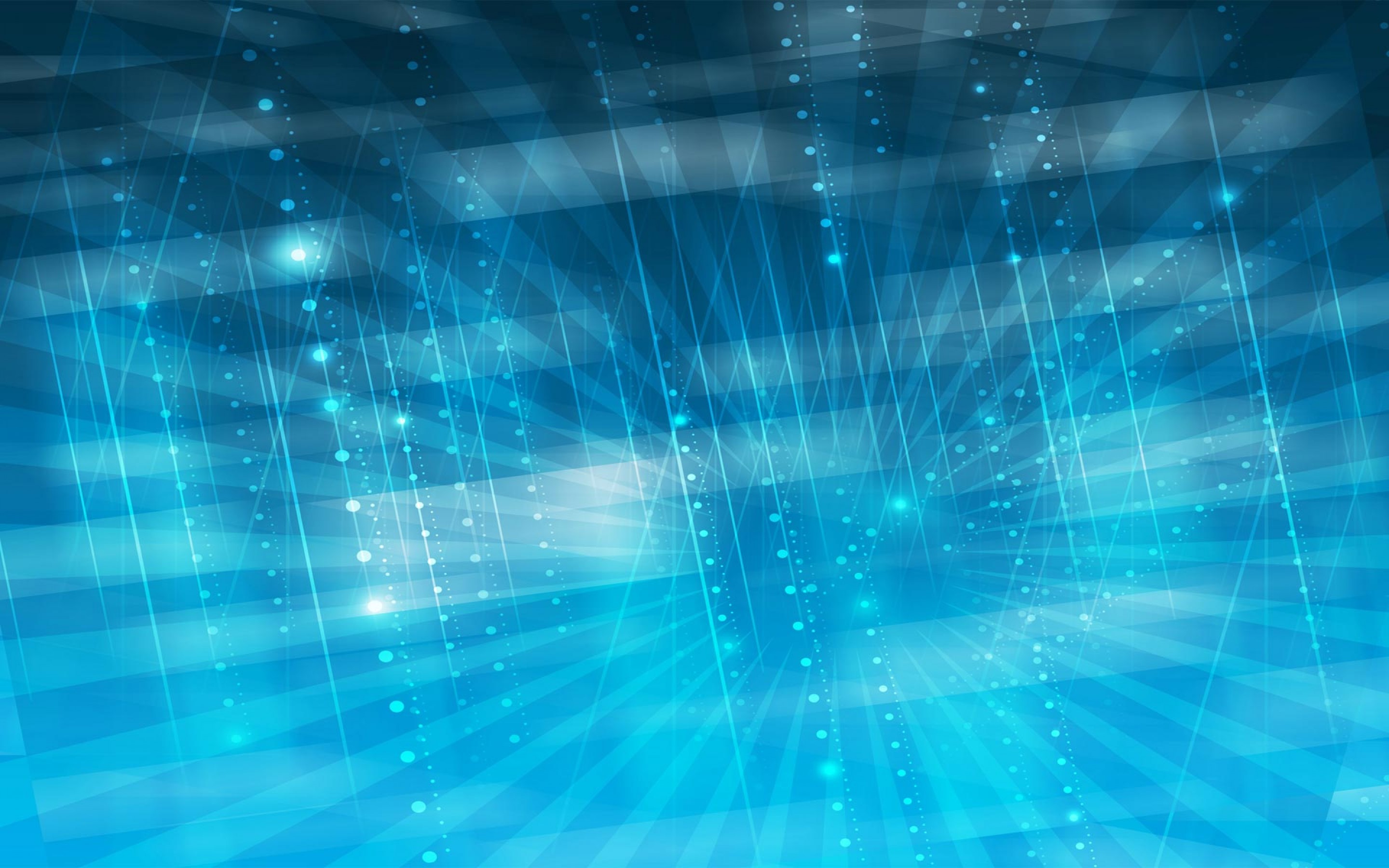 Друг, помощник или враг?
Общение с друзьями.
Игры, развлечения.
Источник информации.
Возможность путешествовать по миру.
Заказ билетов или талона на прием к врачу.
Место хранения информации.
Место для рекламы.
Стресс от негативной информации.
Трата времени.
Нарушение режима дня.
Вредные для детей игры.
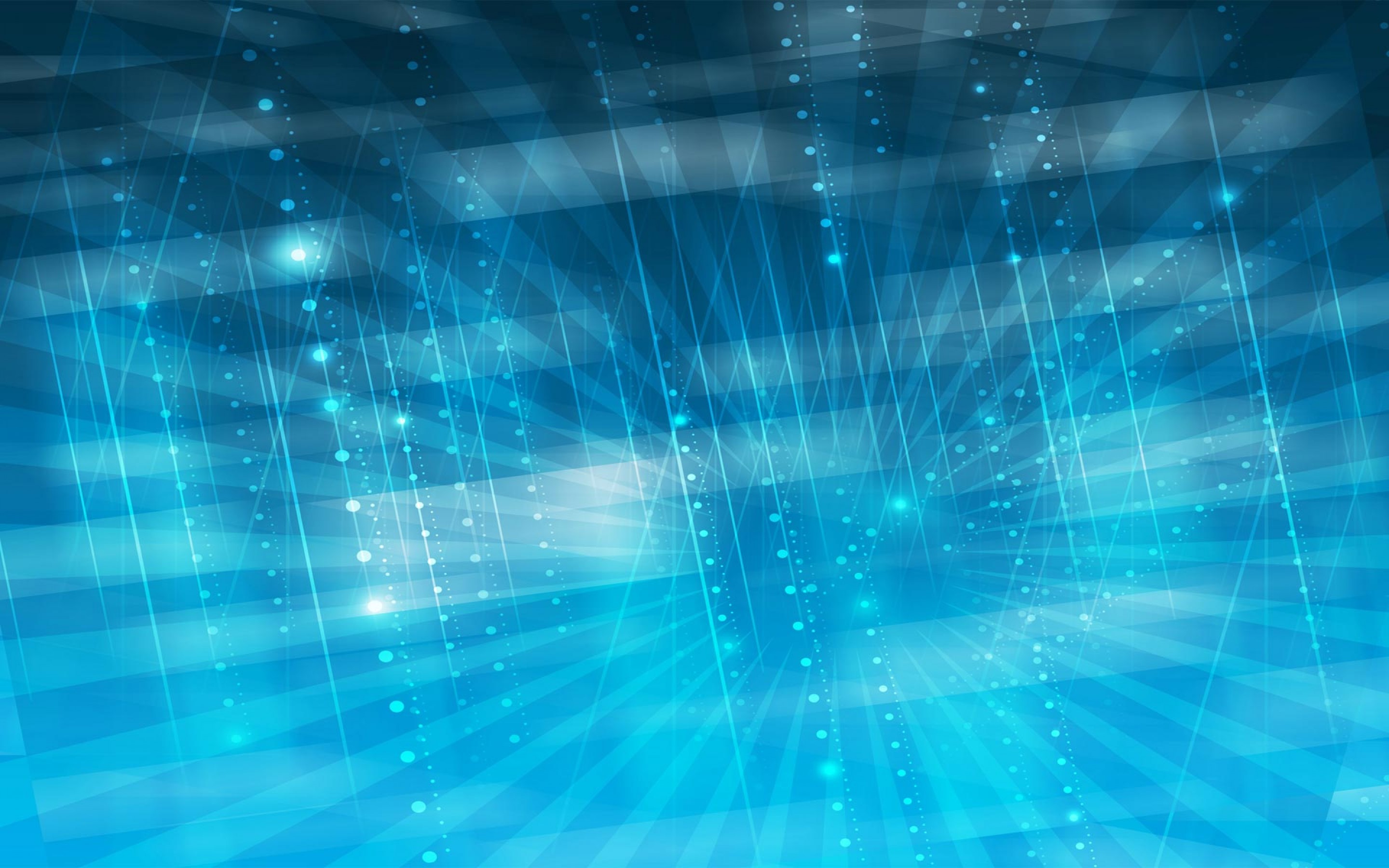 Враг
Помощник
3.Источник информации.
4.Возможность путешествовать по миру.
5.Заказ билетов или талона на прием к врачу.
6.Место хранения информации.
7.Место для рекламы.
8.Стресс от негативной информации.
9.Трата времени.
10.Нарушение режима дня.
11.Вредные для детей игры.
Друг
1.Общение с друзьями.
2.Игры, развлечения.
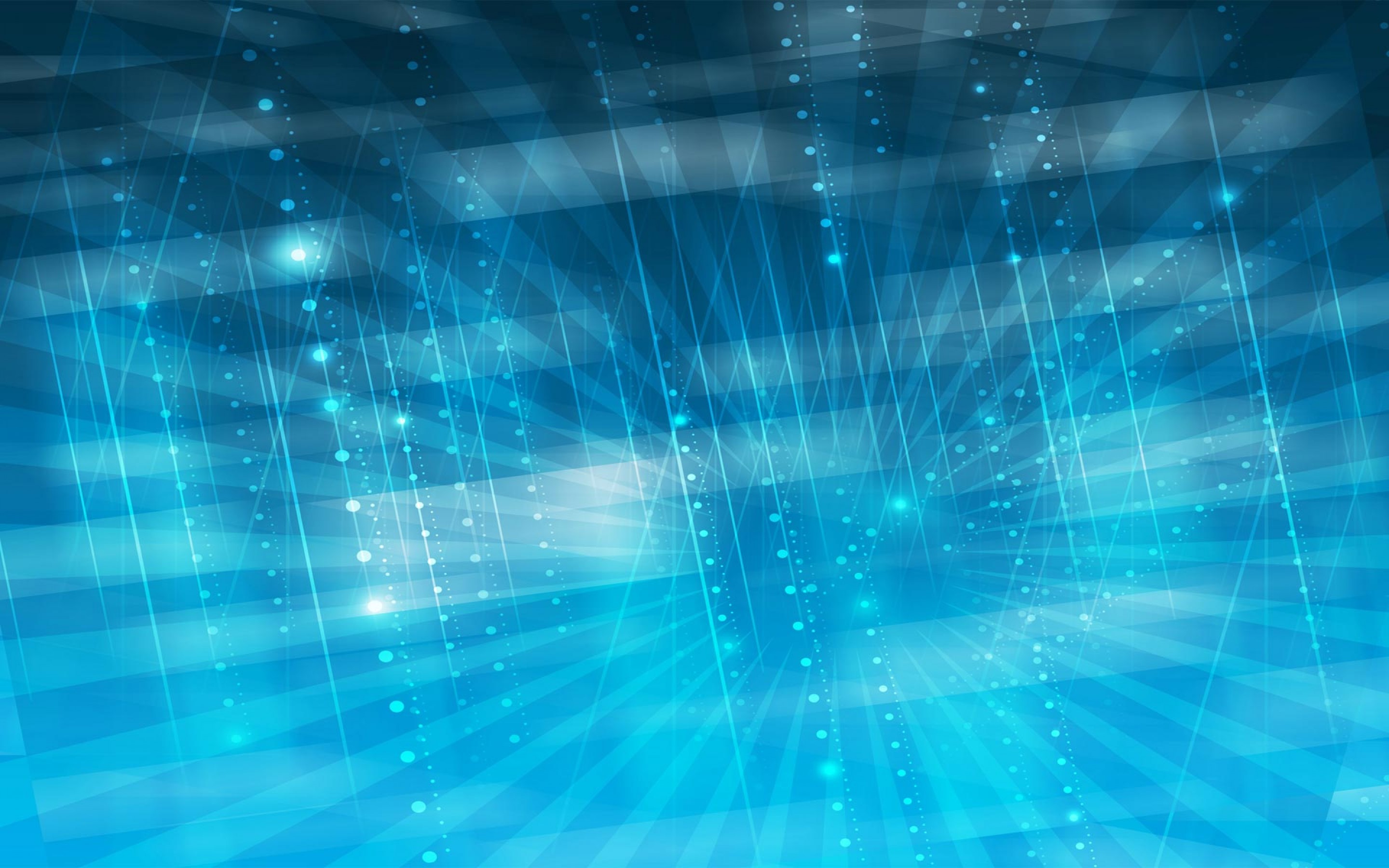 А что значит 
Интернет
 для каждого из вас?
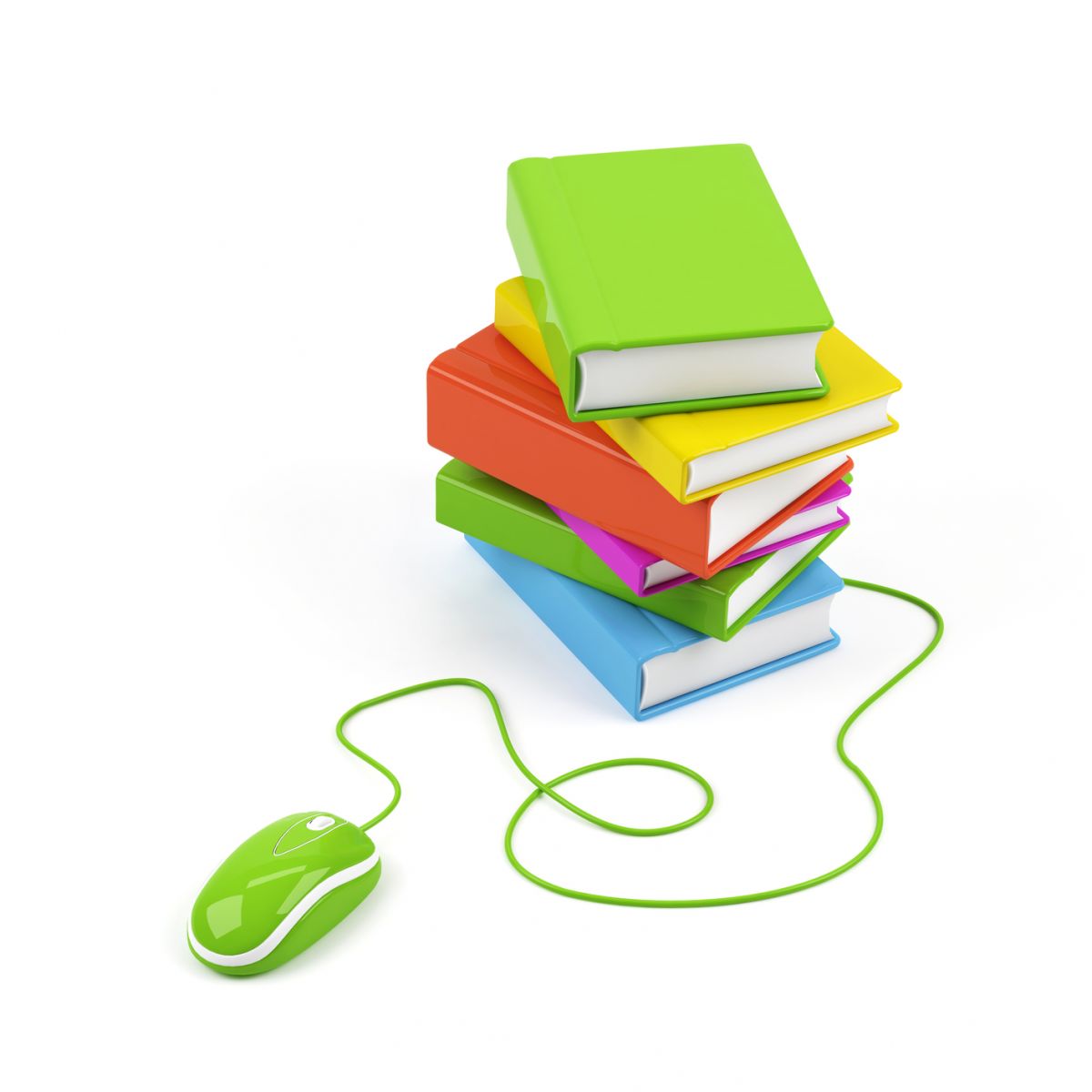 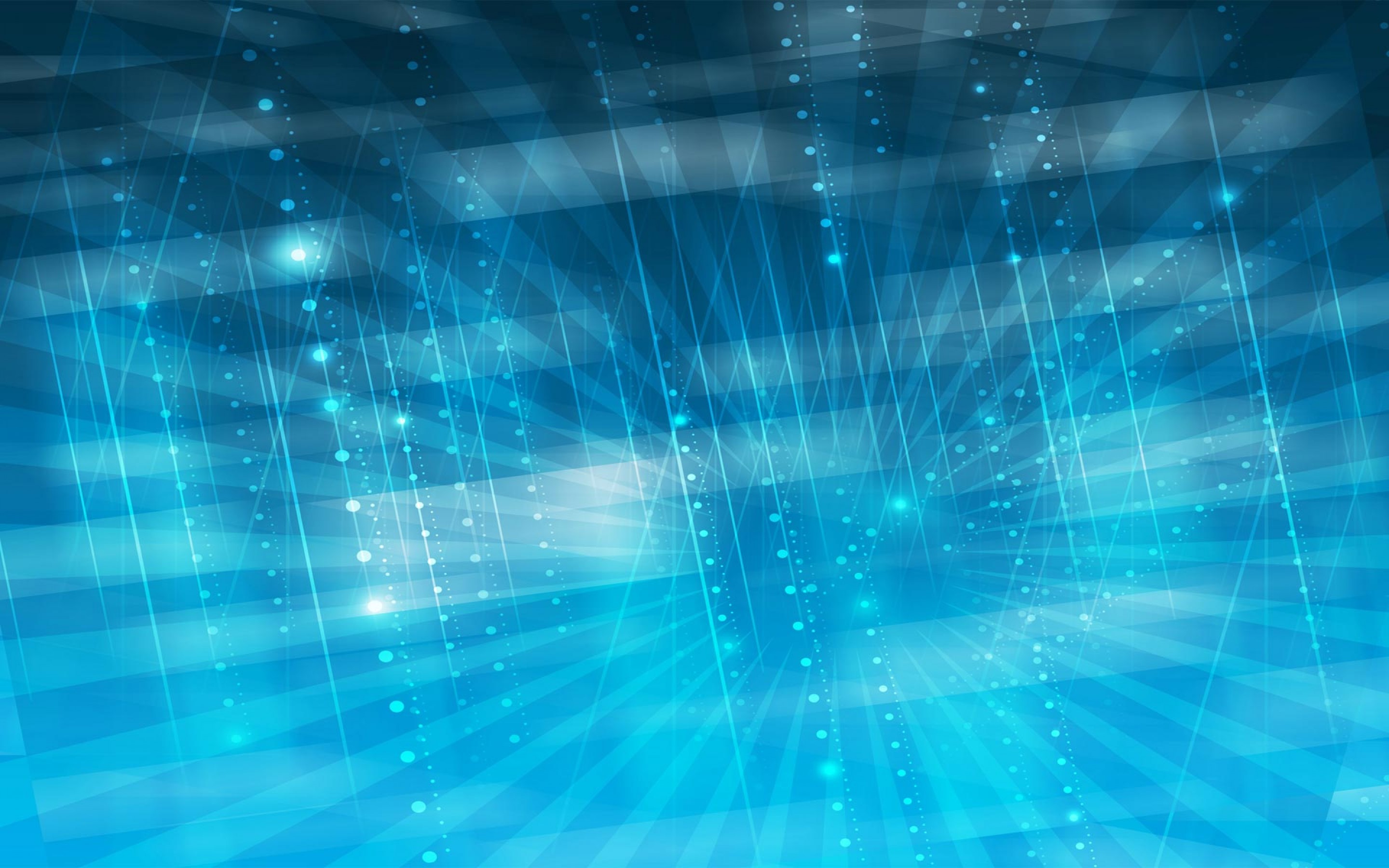 Сказка 
      о золотых правилах 
             безопасности 
в Интернете
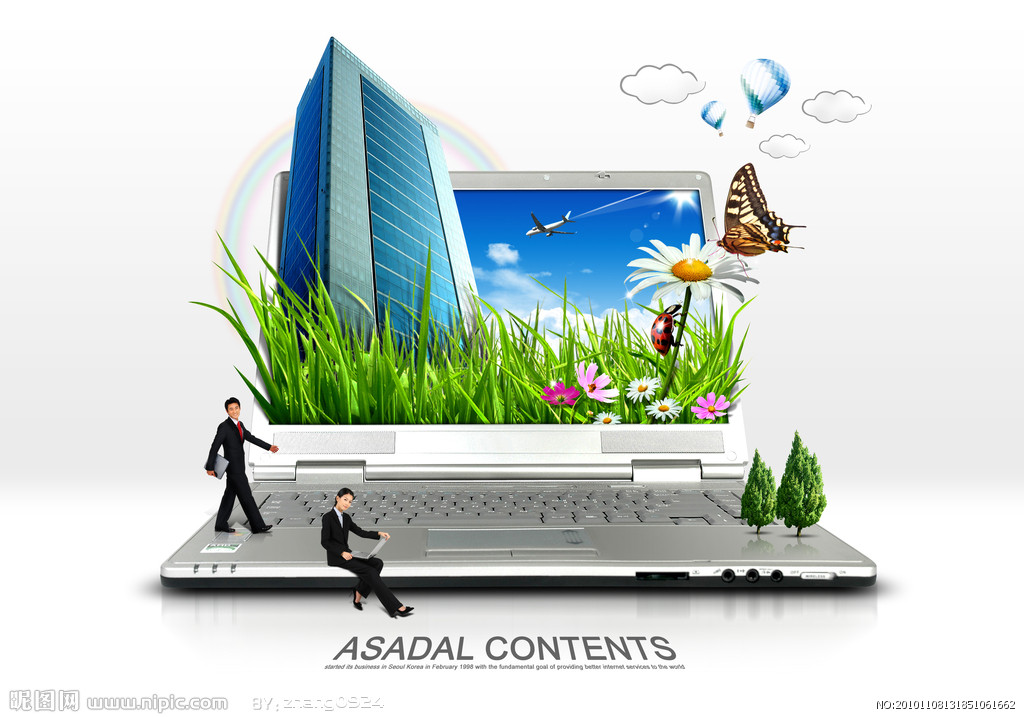